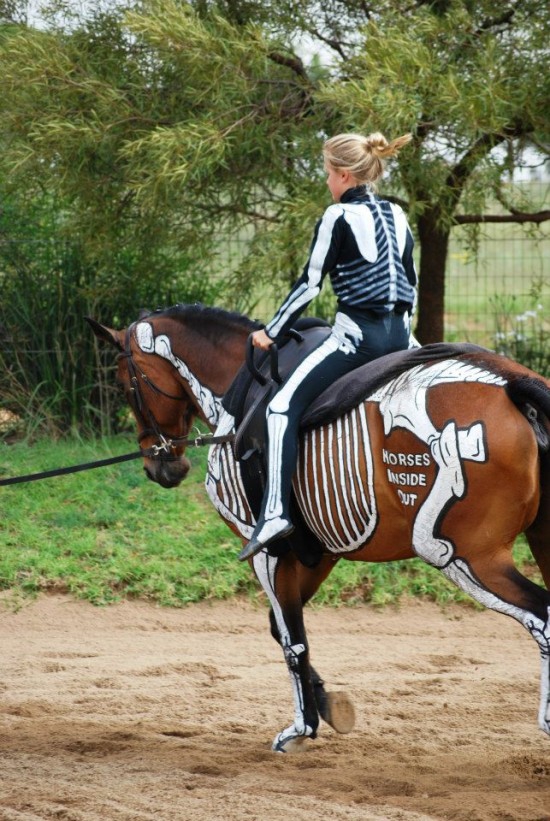 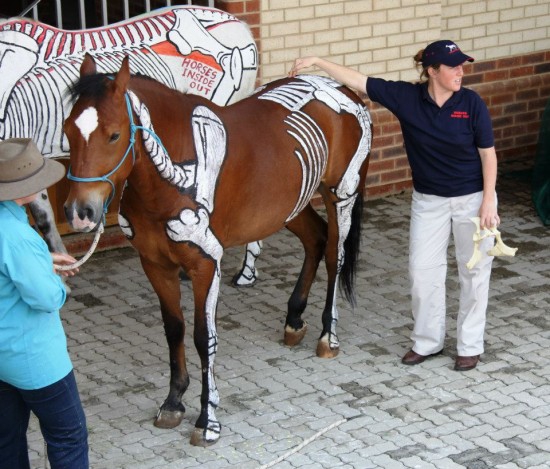 ГБОУДО МДЮЦ ЭКТ
СКЕЛЕТ
АНАТОМИЯ ЛОШАДИ
БЕГЛОВА
СВЕТЛАНА ВЛАДИМИРОВНА
В скелете взрослой лошади около 205-214 костей (разброс обусловлен генетическими факторами, породой, условиями роста и развитием, способами подсчета костей (до 252)
ОСЕВОЙ СКЕЛЕТ
ПОЗВОНОЧНЫЙ СТОЛБ
ГРУДНАЯ КЛЕТТКА
ЧЕРЕП
54 ПОЗВОНКА:
7 ШЕЙНЫХ 
(1-Атлант; 2-Эпистрофей)
18 ГРУДНЫХ
6 ПОЯСНИЧНЫХ
5 СРОСШИХСЧ КРЕСЦОВЫХ
18 ХВОСТОВЫХ (В СР.)
37 КОСТЕЙ:
36 РЕБЕР (18 ПАР)
1 ГРУДИННАЯ КОСТЬ (СОКОЛОК)
34 КОСТИ
ПЕРИФЕРИЧЕСКИЙ СКЕЛЕТ
ТАЗОВЫЕ КОНЕЧНОСТИ
ГРУДНЫЕ КОНЕЧНОСТИ
40 КОСТЕЙ
40 КОСТЕЙ
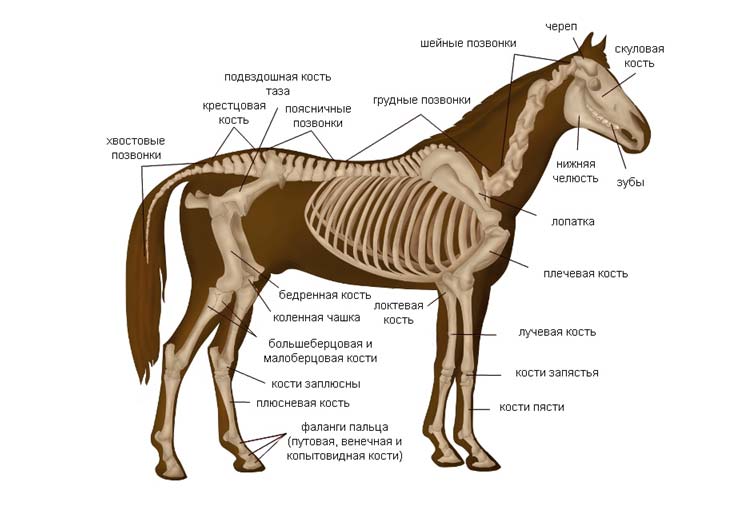 ЧЕРЕП
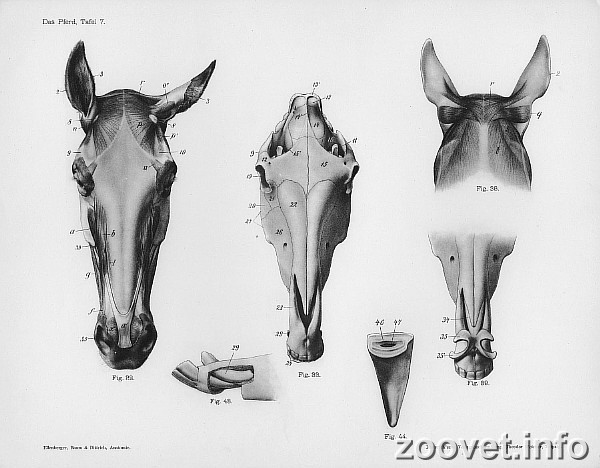 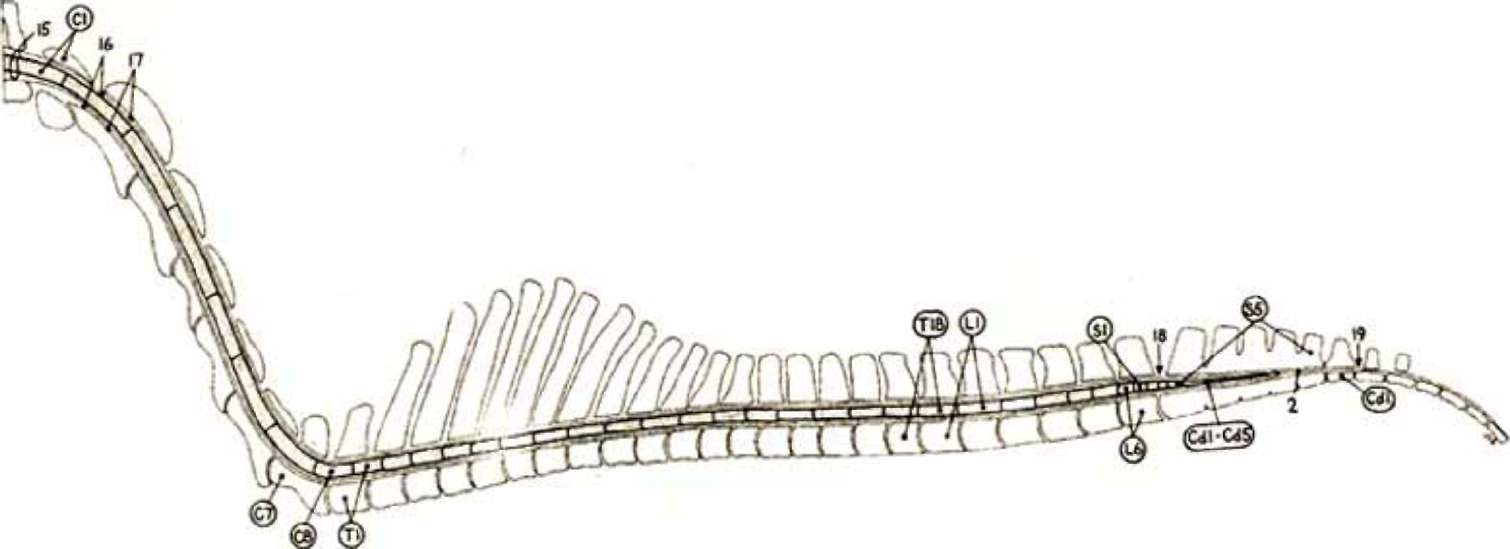 Холка  образована остистыми отростками
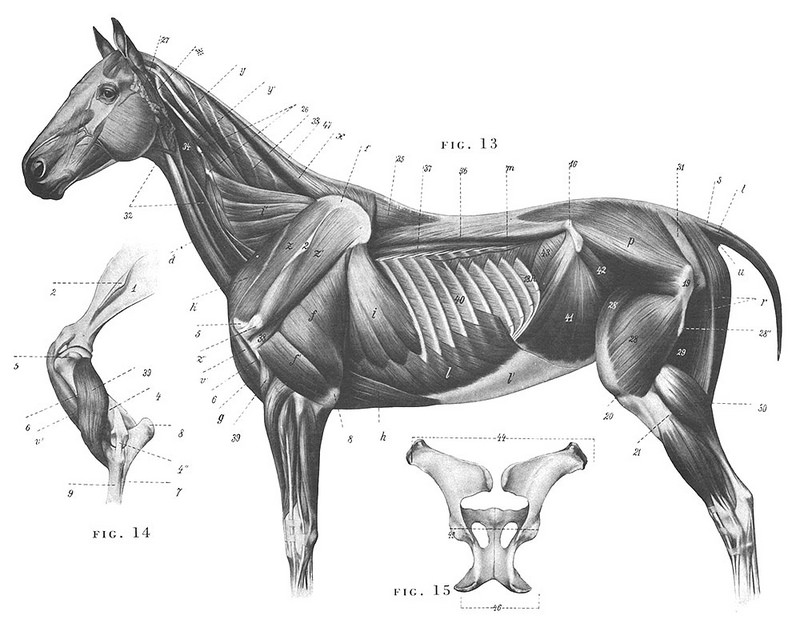 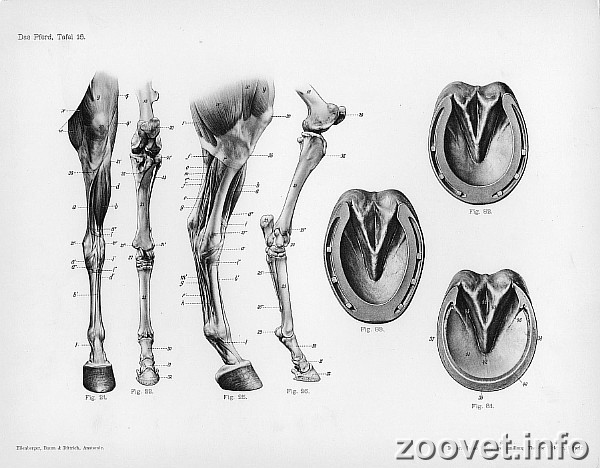 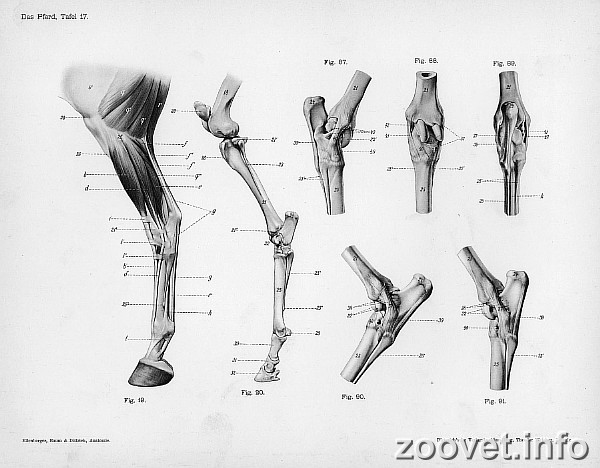 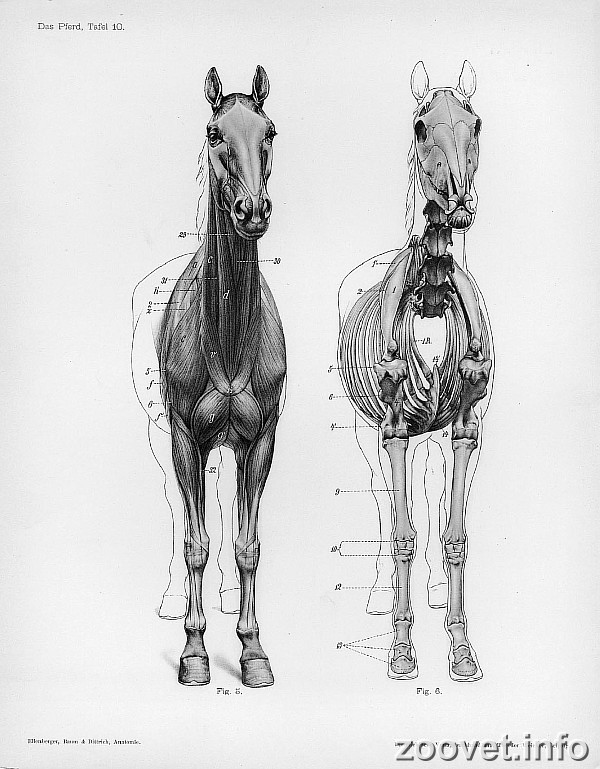 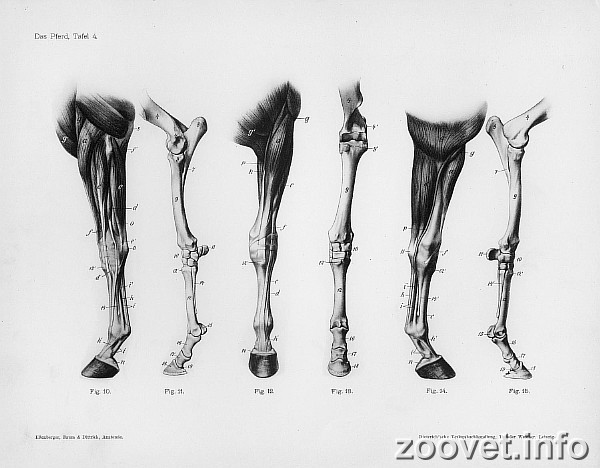 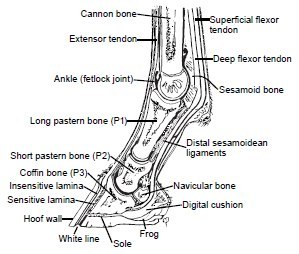 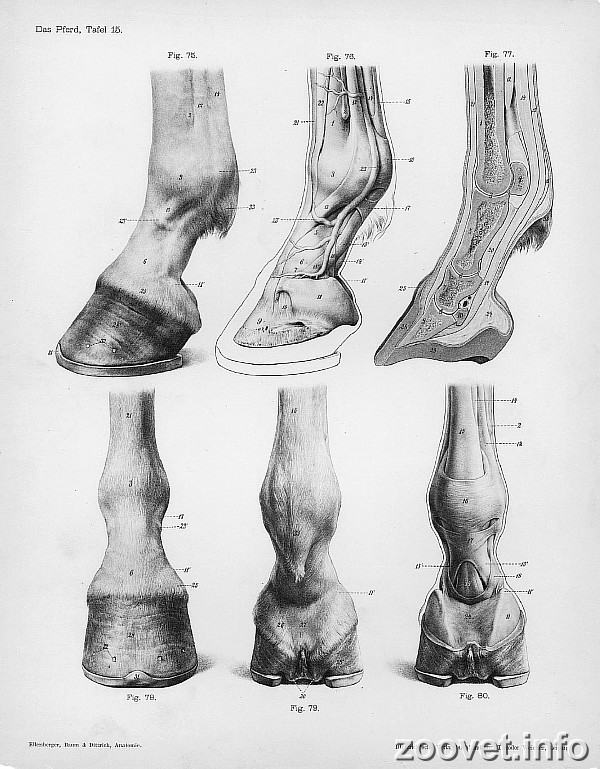 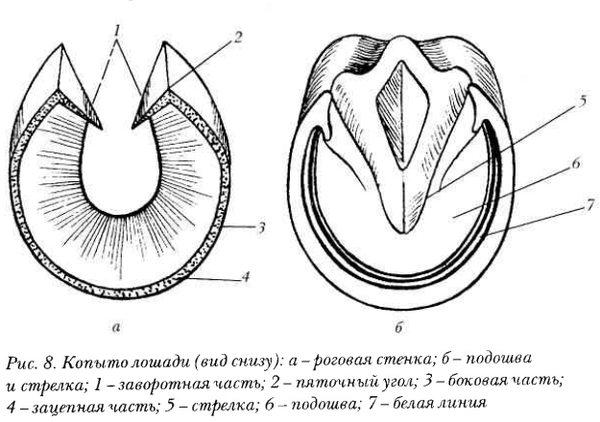 ОСНОВНЫЕ ФУНКЦИИ СКЕЛЕТА
- ПОДДЕРЖИВАЕТ ПРИКРЕПЛЯЮЩИЕСЯ К КОСТЯМ МЯГКИЕ ТКАНИ И УЧАСТВУЕТ В ОБРАЗОВАНИИ ПОЛОСТЕЙ, В КОТОРЫХ РАСПОЛАГАЮТСЯ ВНУТРЕННИЕ ОРГАНЫ

- КОСТИ СКЕЛЕТА ЯВЛЯЮТСЯ РЫЧАГАМИ РАЗЛИЧНОЙ ДЛИНЫ, ПРИВОДИМЫМИ В ДВИЖЕНИЕ МЫШЦАМИ

- СКЕЛЕТ ОБРАЗУЕТ ВМЕСТИЛИЩА ДЛЯ ЖИЗНЕННО ВАЖНЫ ОРГАНОВ, ЗАЩИЩАЯ ИХ ОТ ВНЕШНИХ ВОЗДЕЙСТВИЙ.
ОПОРНАЯ



ПЕРЕДВИЖЕНИЕ


ЗАЩИТА
СКЕЛЕТ ЛОШАДИ ЗАВЕРШАЕТ СВОЕ РАЗВИТИЕ К 5 ГОДАМ, У НЕКОТОРЫХ ПОРОД К 7 ГОДАМ